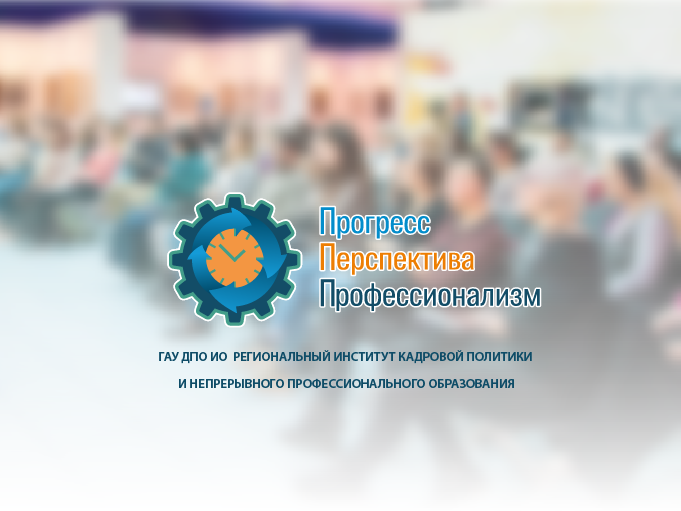 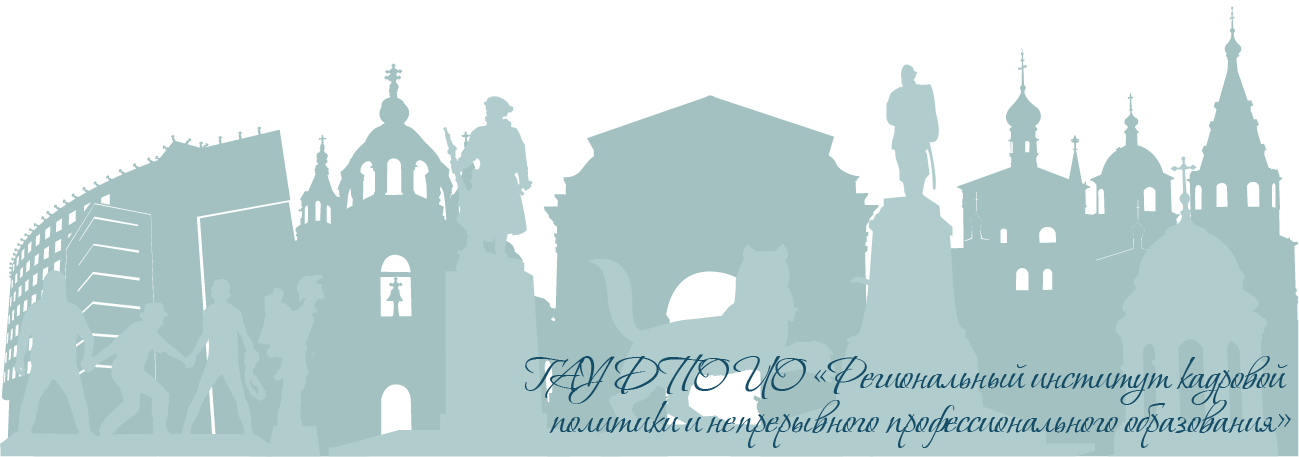 Сопровождение профессионального самоопределения детей и молодежи  Иркутской области
Дошина Елена Владимировна 
зав. отделом сопровождения профессионального самоопределения 
и карьерного развития
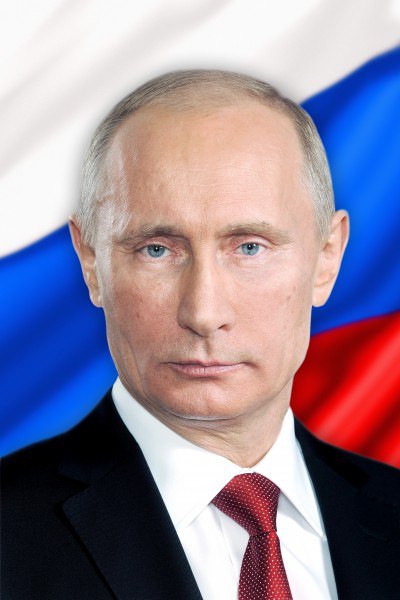 «Нам нужно выстроить современную профориентацию.
Здесь партнёрами школ должны стать университеты, научные коллективы, успешные компании»

В.В. Путин 
Из ежегодного Послания Законодательному собранию 
Декабрь 2017 года
Становление системы профориентационой работы в Иркутской области
Реализуется Концепция развития системы сопровождения профессионального самоопределения детей и молодёжи Иркутской области до 2020 года Утверждена приказом министерства образования Иркутской области, министерства труда и занятости Иркутской области, министерства по молодежной политике Иркутской области, министерства сельского хозяйства Иркутской области от 2 августа 2016 года № 85-мпр/ 55-мпр/ 11-мпр/111-мпр
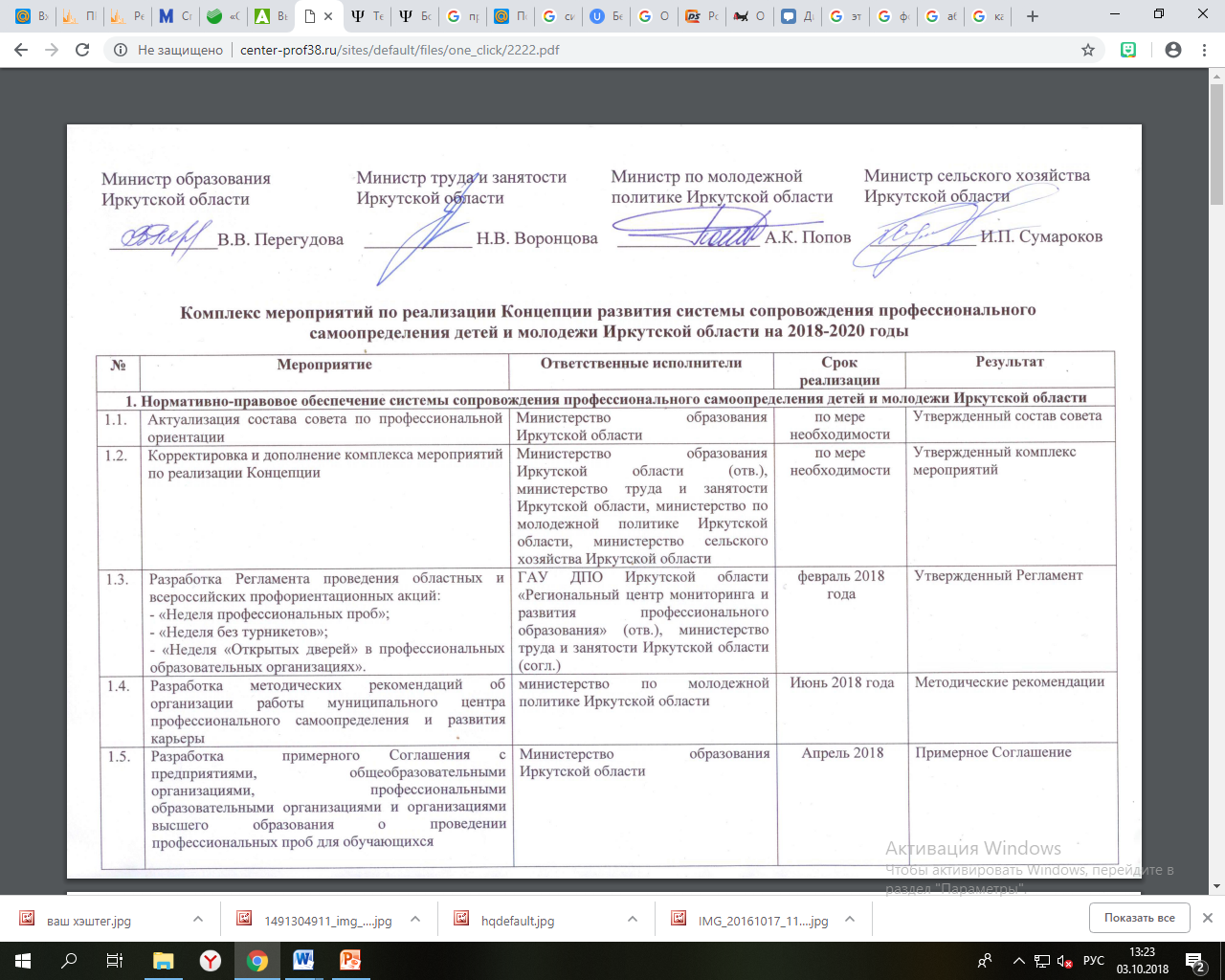 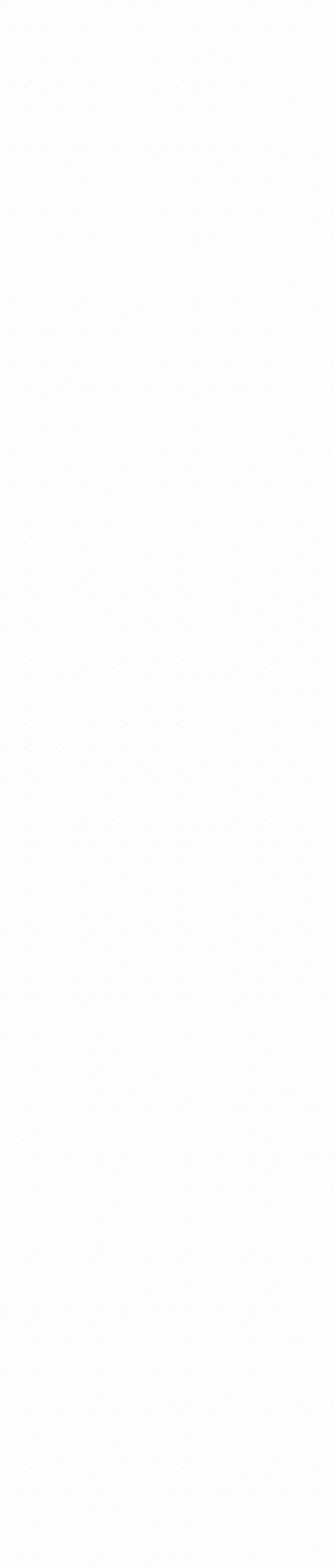 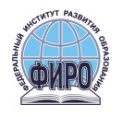 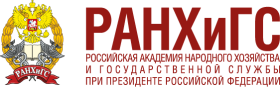 ИРКУТСКАЯ ОБЛАСТЬ                                    http://center-prof38.ru
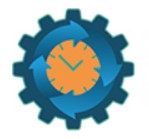 РОИВ ИРКУТСКОЙ ОБЛАСТИ
Министерство образования
Министерство труда и занятости
Министерство молодёжной политике
Министерство сельского хозяйства
Региональный институт
кадровой политики
Иркутской области
Центр развития
кадрового потенциала
Концепция развития системы сопровождения профессионального самоопределения детей и молодёжи Иркутской области до 2020 года

Отдел сопровождения
профессионального
самоопределения и
карьерного развития
Система профориентационных практик
в ДОУ, школах, колледжах, вузах
[Speaker Notes: Профориентация смещается в на площадки колледжей]
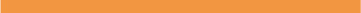 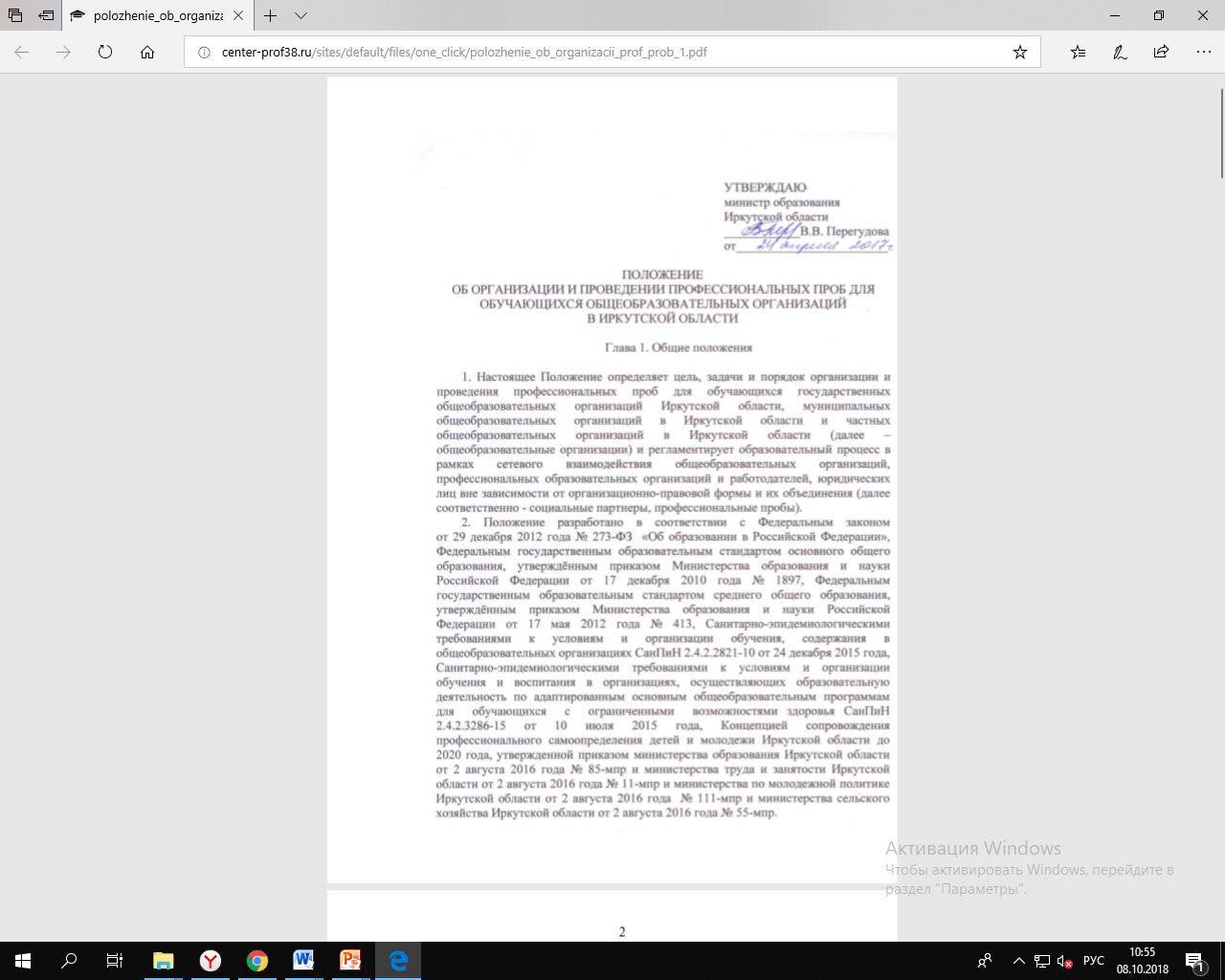 Приказ Министерства просвещения Российской Федерации от 18 декабря 2018г. №318 ГАУ ДПО Иркутской области «Региональный институт кадровой политики и непрерывного профессионального образования» присвоен статус Федеральной инновационной площадки по проекту: «Профмаяк». Разработка и реализация модели взаимодействия образовательных организаций по реализации комплекса сетевых образовательных программ профессиональных проб для детей и молодежи Иркутской области.  https://fip.kpmo.ru/project/1931/show
Организации-соисполнители инновационного образовательного проекта:
1) Государственное автономное профессиональное образовательное учреждение Иркутской области «Иркутский колледж экономики, сервиса и туризма»
2) Государственное бюджетное профессиональное образовательное учреждение Иркутской области «Иркутский техникум транспорта и строительства»
3) Муниципальное бюджетное общеобразовательное учреждение г. Иркутска средняя общеобразовательная школа № 4
4) Муниципальное бюджетное общеобразовательное учреждение г. Иркутска средняя общеобразовательная школа № 18
5) Муниципальное бюджетное дошкольное образовательное учреждения города Иркутска детский сад №62
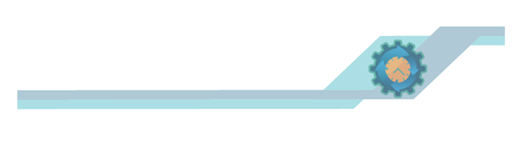 Задачи  инновационного образовательного проекта:
 1. Разработать нормативное и методическое обеспечение реализации сетевых образовательных программ профессиональных проб 
2. Разработать модель реализации профессиональных проб посредством сетевого взаимодействия дошкольных образовательных организаций, общеобразовательных организаций и профессиональных образовательных организаций 
3. Провести цикл семинаров и курсов повышения квалификации для педагогов профессиональных образовательных организаций и общеобразовательных организаций
4. Разработать диагностический инструментарий, по оценке эффективности реализации комплекса сетевых образовательных программ профессиональных проб 
5. Обобщить и систематизировать результаты работы
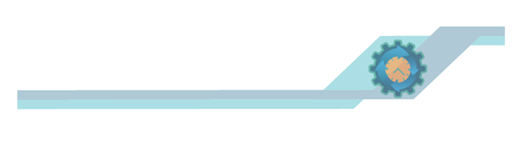 Срок подачи годовых отчетов – до 10.09.2018 г.
Консультационное сопровождение проводится по указанным координатам организации-оператора ООО «Верконт-Сервис», а также совместно с Институтом образовательной политики «Эврика».

Форма годового отчета  
на сайте: https://fip.kpmo.ru/report
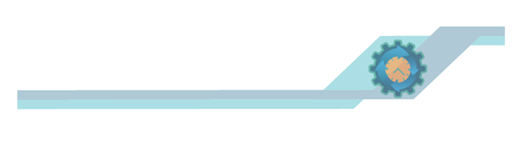 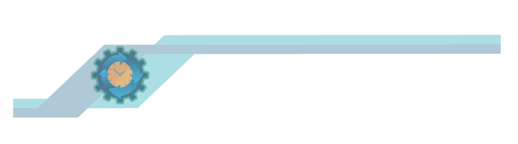 Профессиональная проба – это завершенный вид учебно-трудовой деятельности обучающихся, моделирующий элементы определенного вида технологического (производственного) процесса и способствующий формированию целостного представления о содержании конкретной профессии или группы родственных профессий
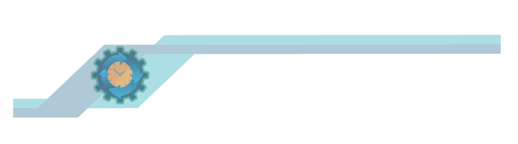 Участники процесса организации профессиональных проб
Организации-партнеры
(УДОД, МУКи, ПОО, вузы, предприятия)
Общеобразовательные
школы
Формируют группыучащихся
Обеспечивают готовность и участие родителей
Обеспечивают доставку
Разрабатывают программыпрофессиональных проб
Проводятпрофессиональные пробы
Обеспечивают погружение в профессиональный контекст
Структура цикла профессиональных проб
Подготовка школьника и его родителей к прохождению цикла профпроб
П  р  о  ф  е  с  с  и  о  н  а  л  ь  н  а  я      п  р  о  б  а      1
Оценка исамооценкарезультатовпрофпробы
Практическаяподготовкак выполнениюзадания
Выполнениепродуктивныхзаданий
Теоретическоезнакомствос профессией
П  р  о  ф  е  с  с  и  о  н  а  л  ь  н  а  я      п  р  о  б  а      2
П  р  о  ф  е  с  с  и  о  н  а  л  ь  н  а  я      п  р  о  б  а     N
Оценка, самоанализ и анализ результатов прохождения всего цикла проб
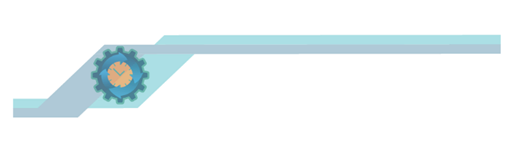 «Неделя без турникетов»
«Неделя профессиональных проб»
Конкурс фотографий 
«Мир профессий-территория выбора»
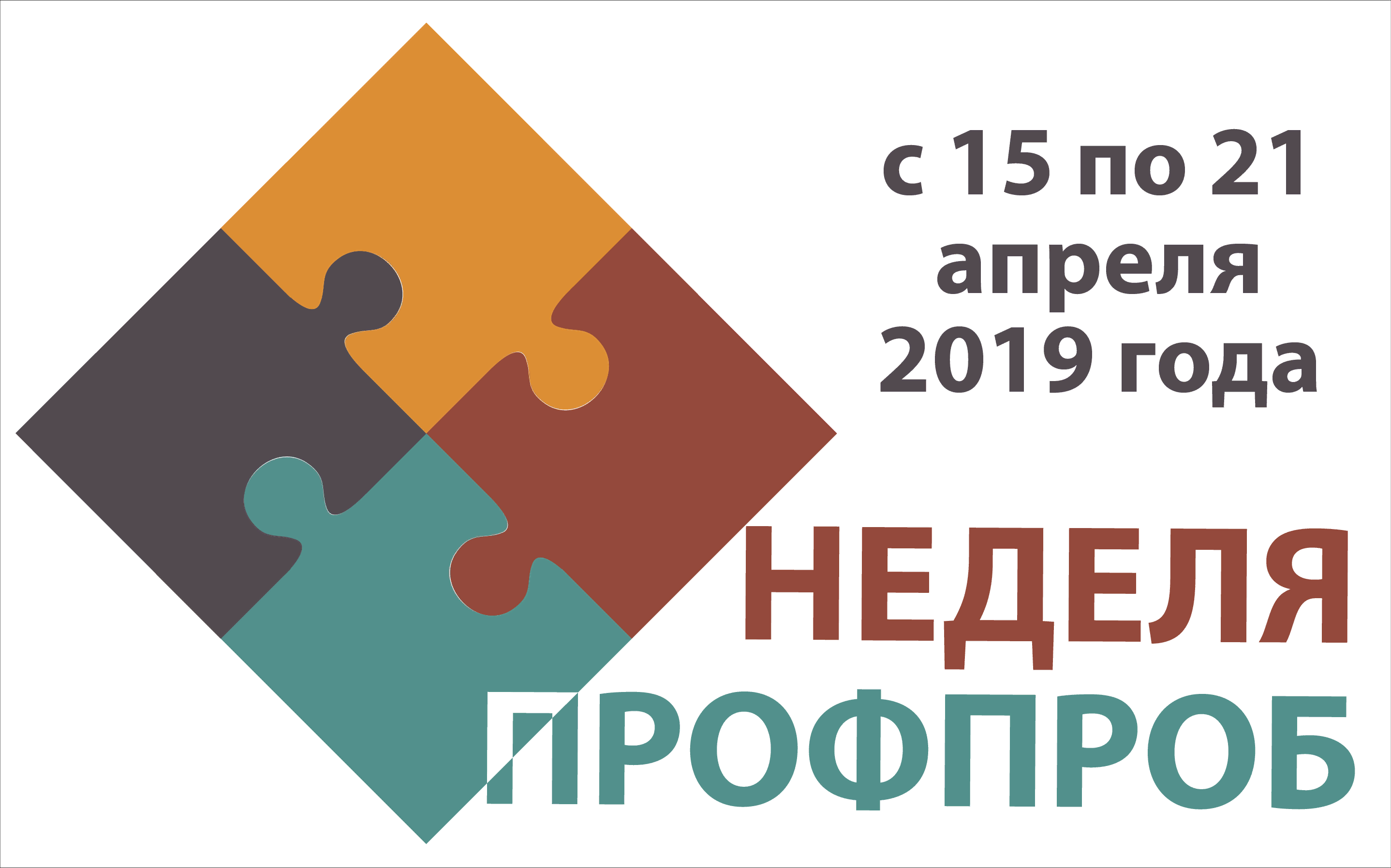 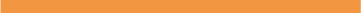 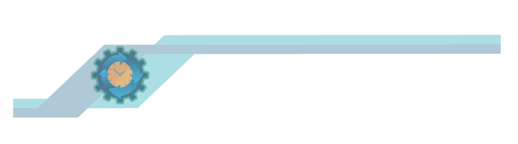 Как найти на нашем сайте перечень профессиональных проб на главной странице сайта?
http://center-prof38.ru/
Заходим в раздел
 «Центр развития кадрового потенциала»
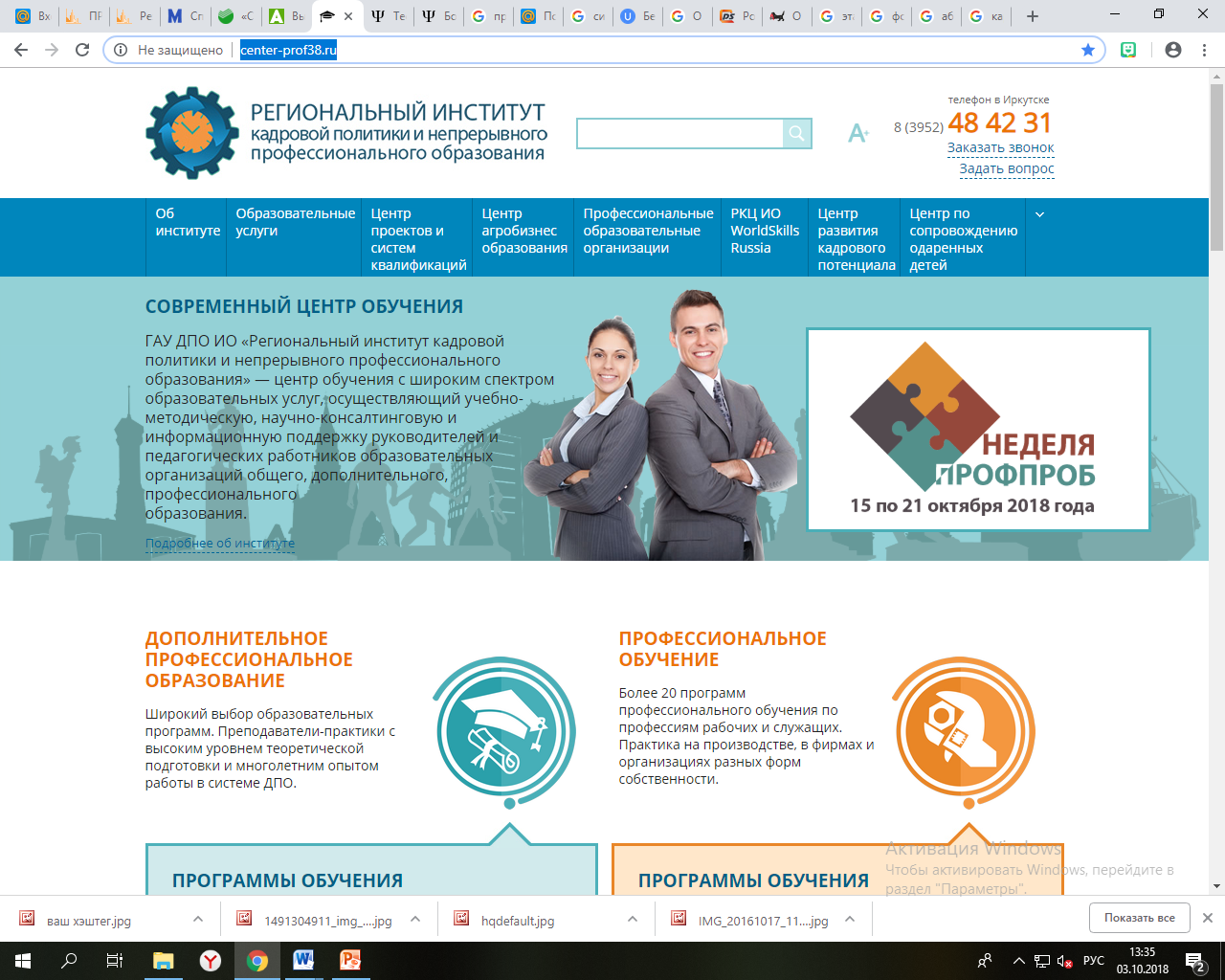 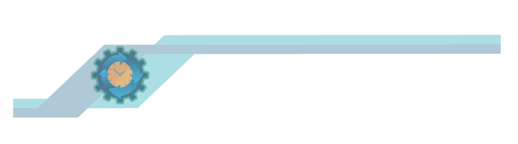 Открываем 
Отдел сопровождения профессионального самоопределения и карьерного развития
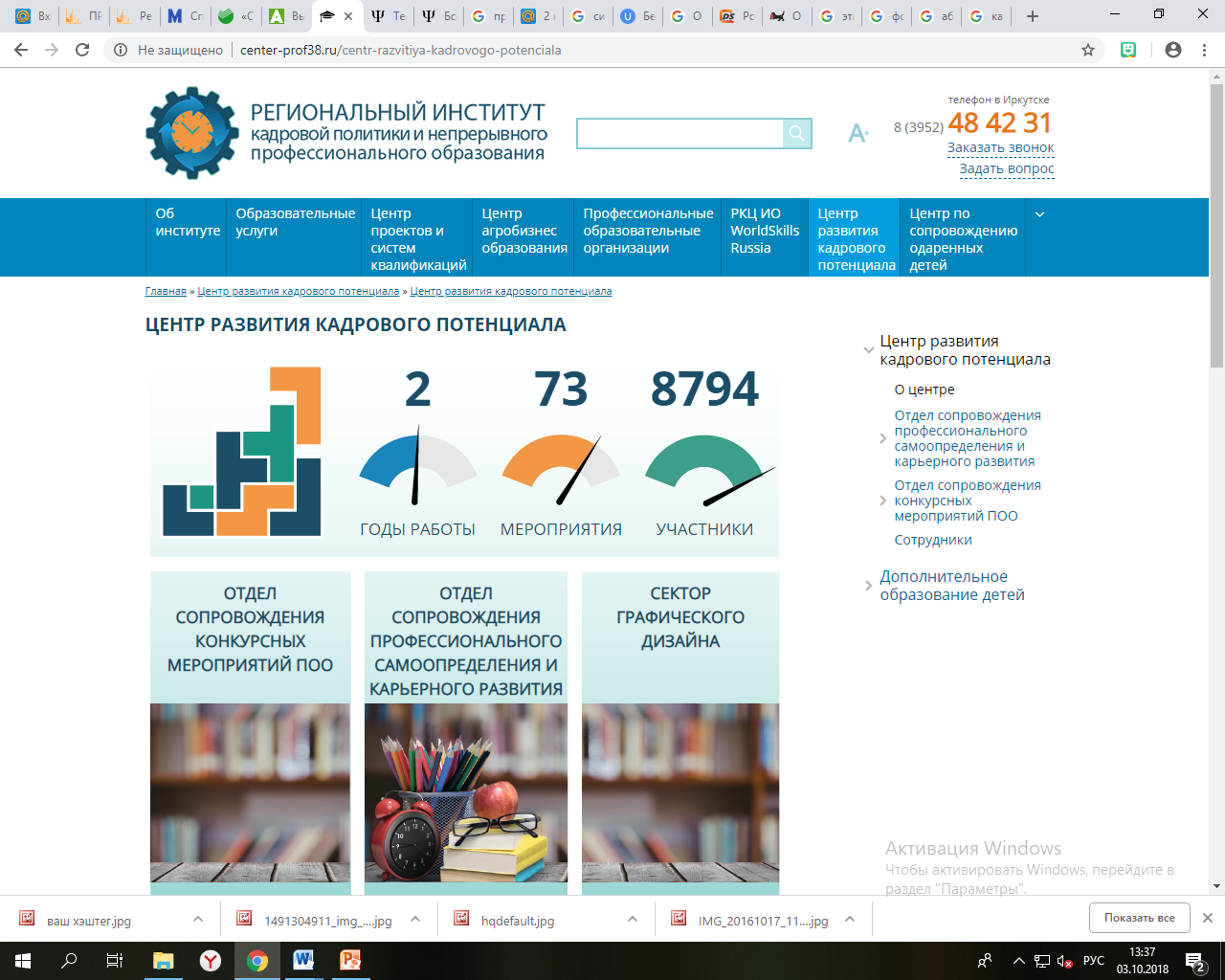 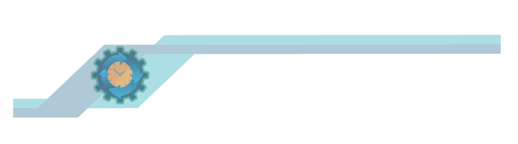 Переходим по ссылке 
«Неделя профессиональных проб»
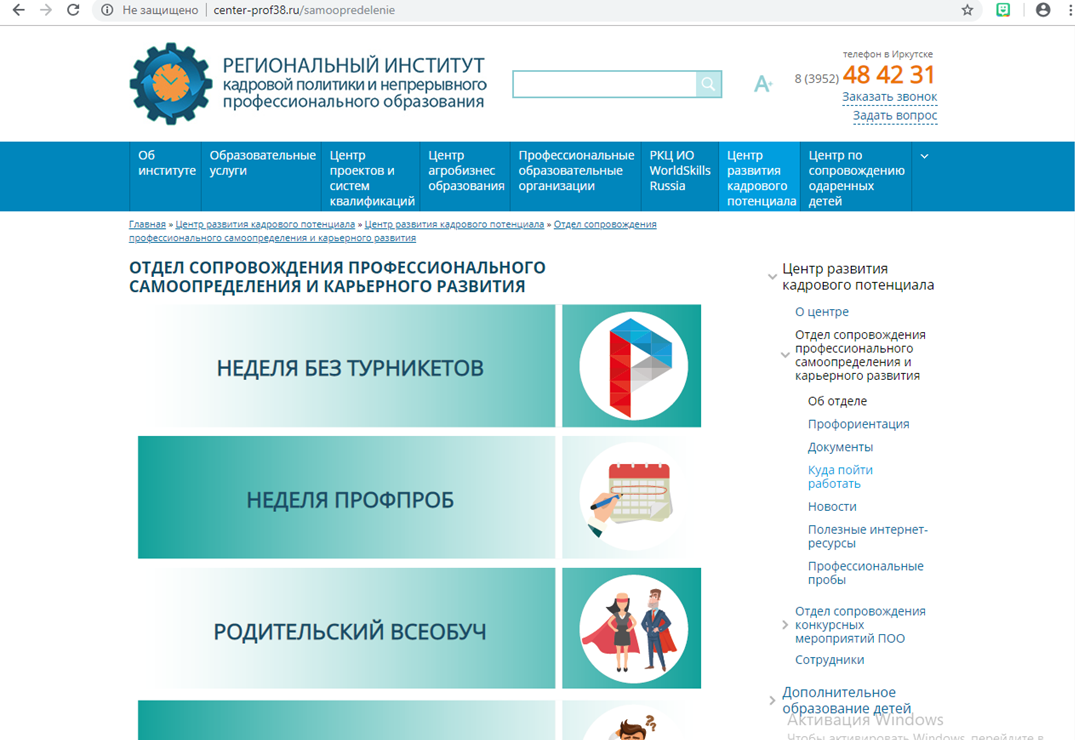 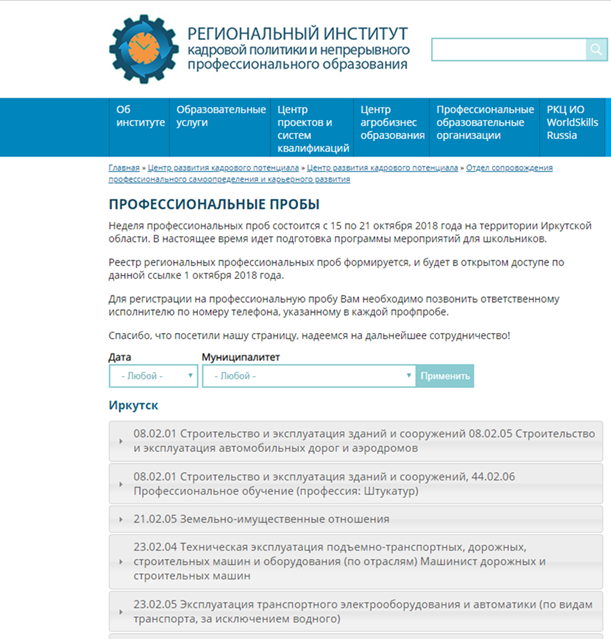 На этой странице вы можете увидеть полный перечень профессиональных проб нашего региона
Общий перечень профессиональных проб размещен на  нашем сайте (ссылка  http://center-prof38.ru/content/professionalnye-proby )
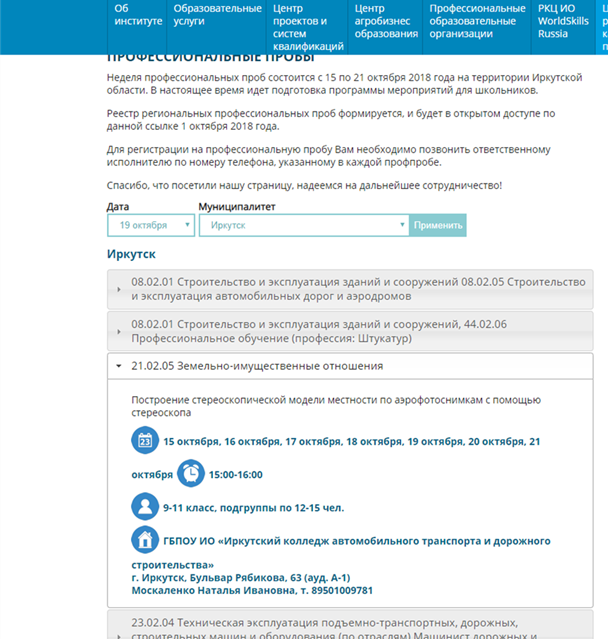 Также вы можете выбрать определенную дату, когда вам удобно посетить профессиональную пробу и образовательную организацию, находящуюся неподалеку от вас

И вы сможете увидеть перечень предоставляемых проф.проб, дату, место и контактные данные ответственного лица
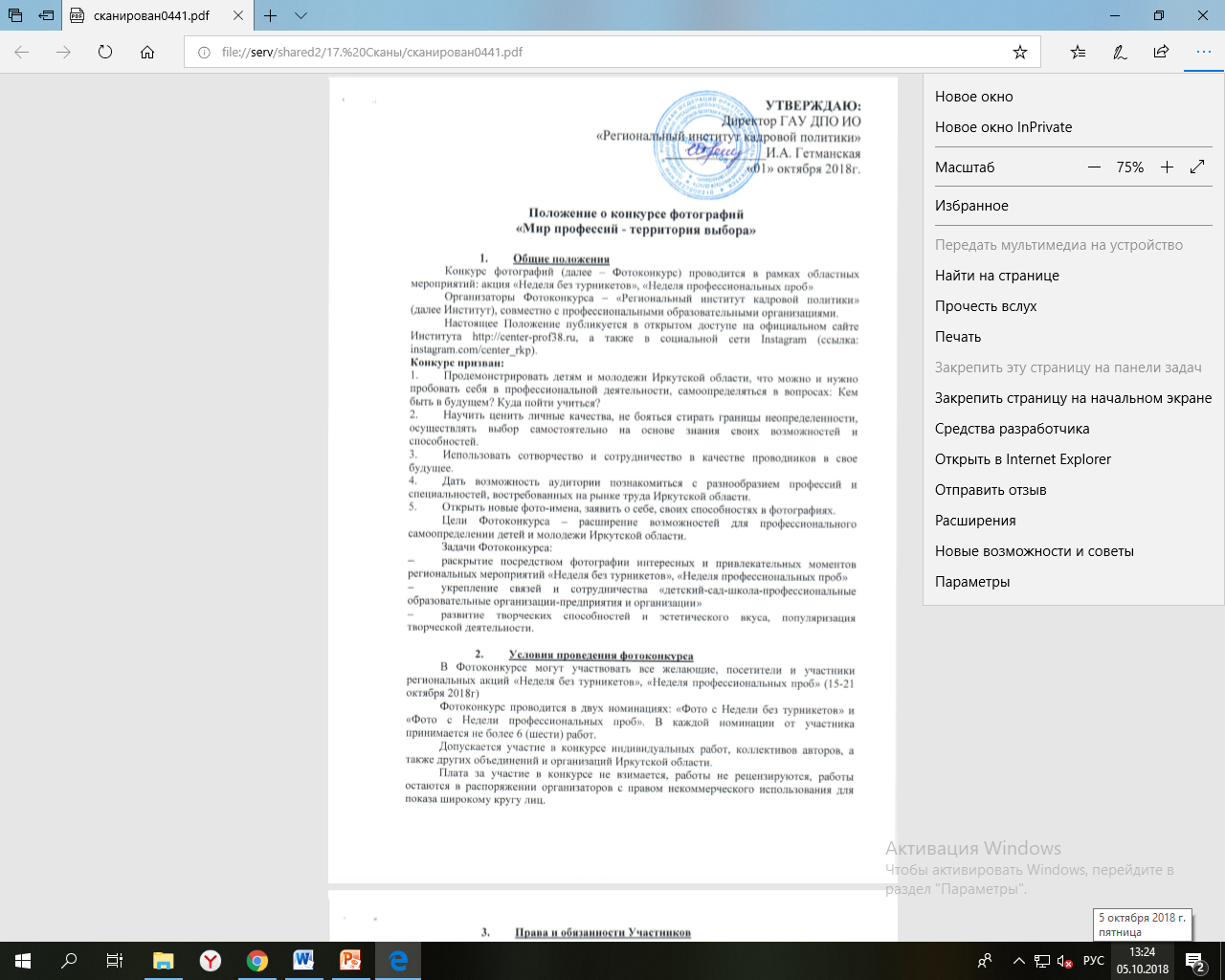 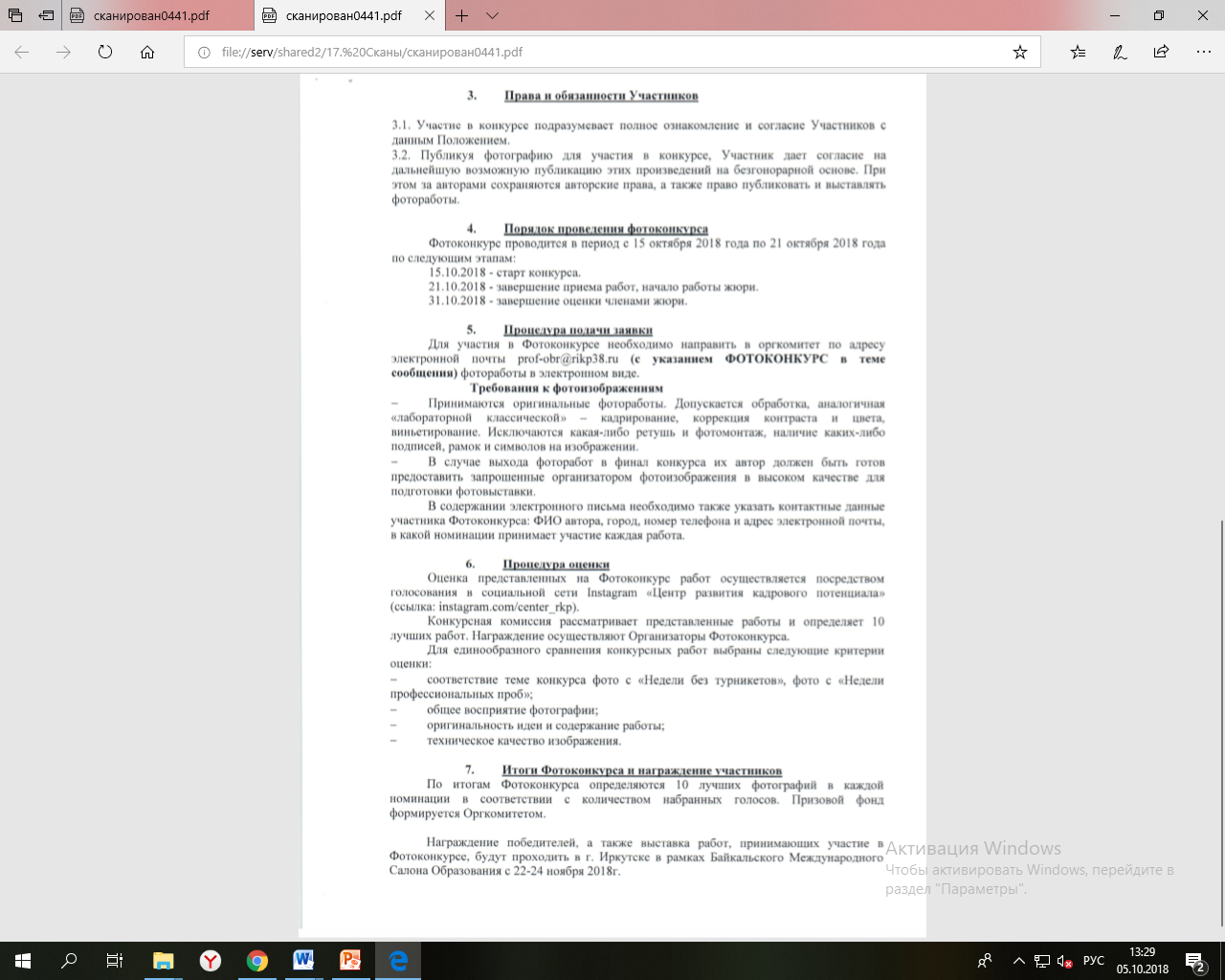 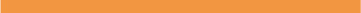 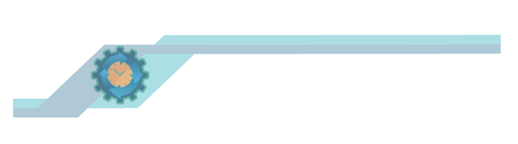 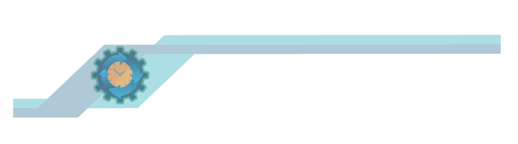 Конкурс фотографий «Мир профессий-территория выбора»
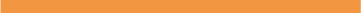 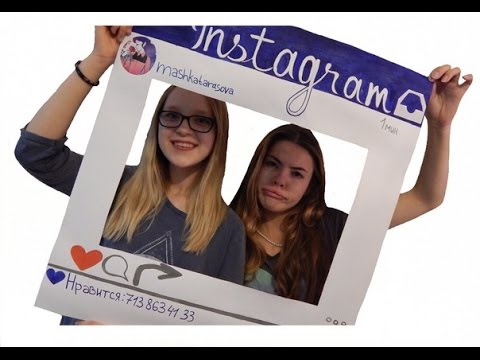 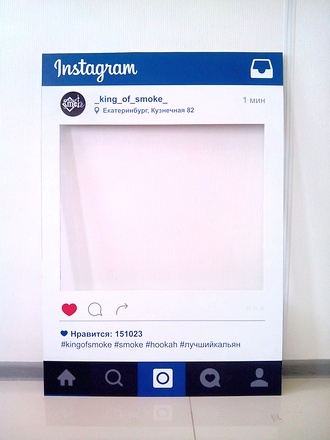 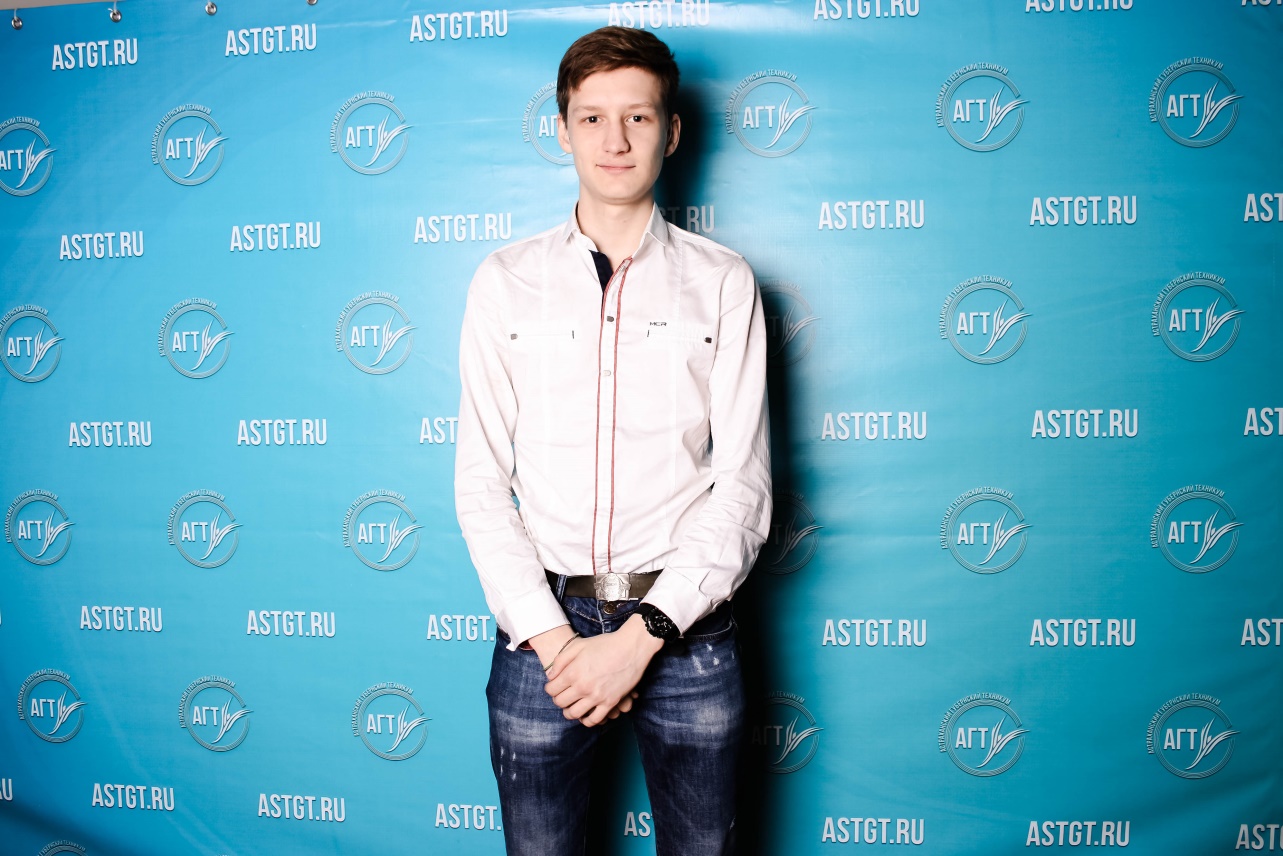 Проф.пробы
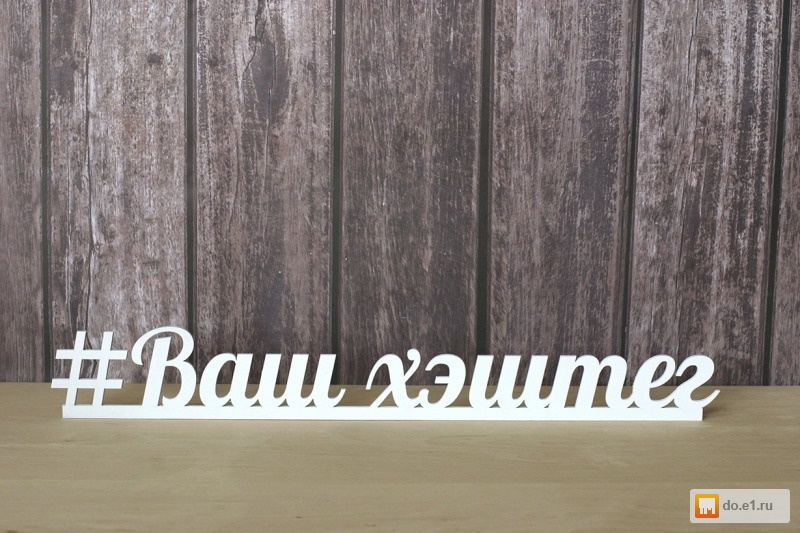 #профпробы38
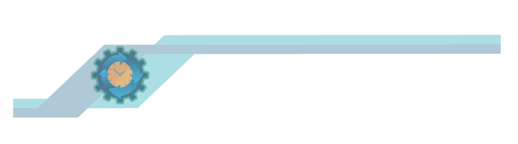 Контактное лицо – 
Дошина Елена Владимировна
зав. отделом сопровождения профессионального самоопределения и карьерного развития 
Тел.: 8 (3952) 48-42-31
Тел.:  89149335628
E-mail: prof-obr@rikp38.ru
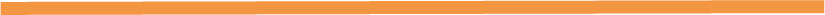